Dieu a dressé dans le ciel pour le soleil une tente.
6 Comme un jeune époux qui sort, joyeux, de sa chambre, 
comme un champion qui s’avance ravi de prendre sa course,
surgit le soleil !
7  Tout à l’orient, il se lève, 
et son parcours se prolonge jusqu’au seuil de l’horizon ; 
il n’est rien qui se dérobe à l’ardeur de ses rayons.
													
Psaume 19 – Bible du Semeur
Dieu a dressé dans le ciel pour le soleil une tente.
6 Comme un jeune époux qui sort, joyeux, de sa chambre, 
comme un champion qui s’avance ravi de prendre sa course,
surgit le soleil !
7  Tout à l’orient, il se lève, 
et son parcours se prolonge jusqu’au seuil de l’horizon ; 
il n’est rien qui se dérobe à l’ardeur de ses rayons.
													
Psaume 19 – Bible du Semeur
2  Tous les cieux proclament combien Dieu est glorieux, 
l’étendue céleste publie l’œuvre de ses mains.
3 Un jour en informe un autre, 
une nuit à l’autre en transmet la connaissance. 
4 Ce ne sont pas des paroles, ce ne sont pas des discours, 
ni des voix qu’on peut entendre. 
5 Cependant, leur voix parvient jusqu’aux confins de la terre
et leurs accents dans tout l’univers.
Psaume 19 – Bible du Semeur
2  Tous les cieux proclament combien Dieu est glorieux, 
l’étendue céleste publie l’œuvre de ses mains.
3  Un jour en informe un autre, 
une nuit à l’autre en transmet la connaissance. 
4 Ce ne sont pas des paroles, ce ne sont pas des discours, 
ni des voix qu’on peut entendre. 
5 Cependant, leur voix parvient jusqu’aux confins de la terre
et leurs accents dans tout l’univers.
Psaume 19 – Bible du Semeur
2  Tous les cieux proclament combien Dieu est glorieux, 
l’étendue céleste publie l’œuvre de ses mains.
3  Un jour en informe un autre, 
une nuit à l’autre en transmet la connaissance. 
4  Ce ne sont pas des paroles, ce ne sont pas des discours, 
ni des voix qu’on peut entendre. 
5 Cependant, leur voix parvient jusqu’aux confins de la terre
et leurs accents dans tout l’univers.
Psaume 19 – Bible du Semeur
2  Tous les cieux proclament combien Dieu est glorieux, 
l’étendue céleste publie l’œuvre de ses mains.
3  Un jour en informe un autre, 
une nuit à l’autre en transmet la connaissance. 
4  Ce ne sont pas des paroles, ce ne sont pas des discours, 
ni des voix qu’on peut entendre. 
5  Cependant, leur voix parvient jusqu’aux confins de la terre
et leurs accents dans tout l’univers.
Psaume 19 – Bible du Semeur
La nature nous parle
La nature nous parle

« Depuis la création du monde, les perfections invisibles de Dieu, 
	sa puissance éternelle et sa divinité se voient dans ses œuvres quand on y réfléchit. » 
Romains 1.20 – Bible du Semeur.
La nature nous parle
La nature nous parle
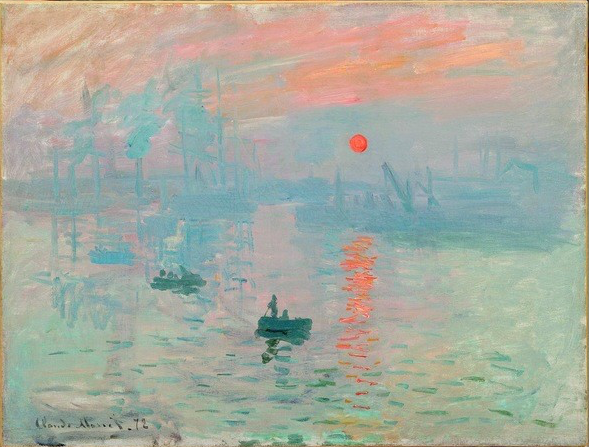 La nature nous parle
8  La loi de Dieu est parfaite, elle nous redonne vie.
Toutes ses affirmations sont dignes de confiance. 
Aux gens sans détour elle donne la sagesse.
9  Justes sont ses exigences, elles font la joie du cœur ; 
et ses ordres, si limpides, donnent du discernement. 

Psaume 19 – Bible du Semeur
8  La loi de Dieu est parfaite, elle nous redonne vie.
Toutes ses affirmations sont dignes de confiance. 
Aux gens sans détour elle donne la sagesse.
9  Justes sont ses exigences, elles font la joie du cœur ; 
et ses ordres, si limpides, donnent du discernement. 

Psaume 19 – Bible du Semeur
8  La loi de Dieu est parfaite, elle nous redonne vie.
Toutes ses affirmations sont dignes de confiance. 
Aux gens sans détour elle donne la sagesse.
9  Justes sont ses exigences, elles font la joie du cœur ; 
et ses ordres, si limpides, donnent du discernement. 

Psaume 19 – Bible du Semeur
10  Le respect de l’Eternel est pur, il subsiste à tout jamais ; 
les décrets de l’Eternel sont vrais, ils sont parfaitement justes.
11  Ils sont bien plus désirables que beaucoup de lingots d’or, 
plus savoureux que le miel le plus doux coulant des ruches.
12  Ton serviteur, Eternel, en tire instruction : il y trouve un grand profit.
Psaume 19 – Bible du Semeur
10  Le respect de l’Eternel est pur, il subsiste à tout jamais ; 
les décrets de l’Eternel sont vrais, ils sont parfaitement justes.
11  Ils sont bien plus désirables que beaucoup de lingots d’or, 
plus savoureux que le miel le plus doux coulant des ruches.
12  Ton serviteur, Eternel, en tire instruction : il y trouve un grand profit.
Psaume 19 – Bible du Semeur
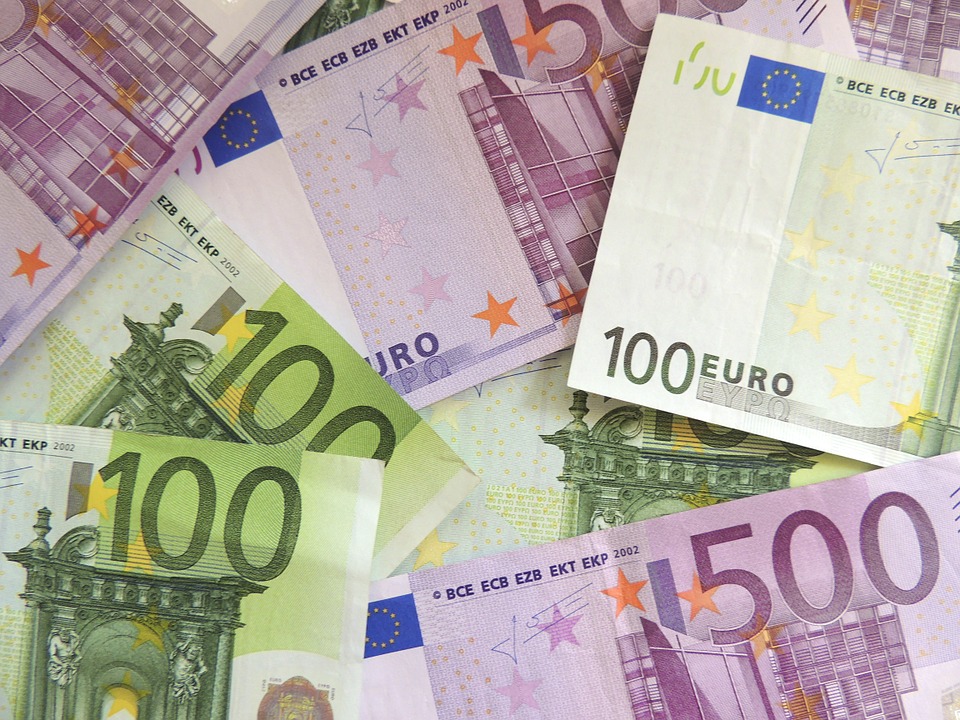 10  Le respect de l’Eternel est pur, il subsiste à tout jamais ; 
les décrets de l’Eternel sont vrais, ils sont parfaitement justes.
11  Ils sont bien plus désirables que beaucoup de lingots d’or, 
plus savoureux que le miel le plus doux coulant des ruches.
12  Ton serviteur, Eternel, en tire instruction : il y trouve un grand profit.
Psaume 19 – Bible du Semeur
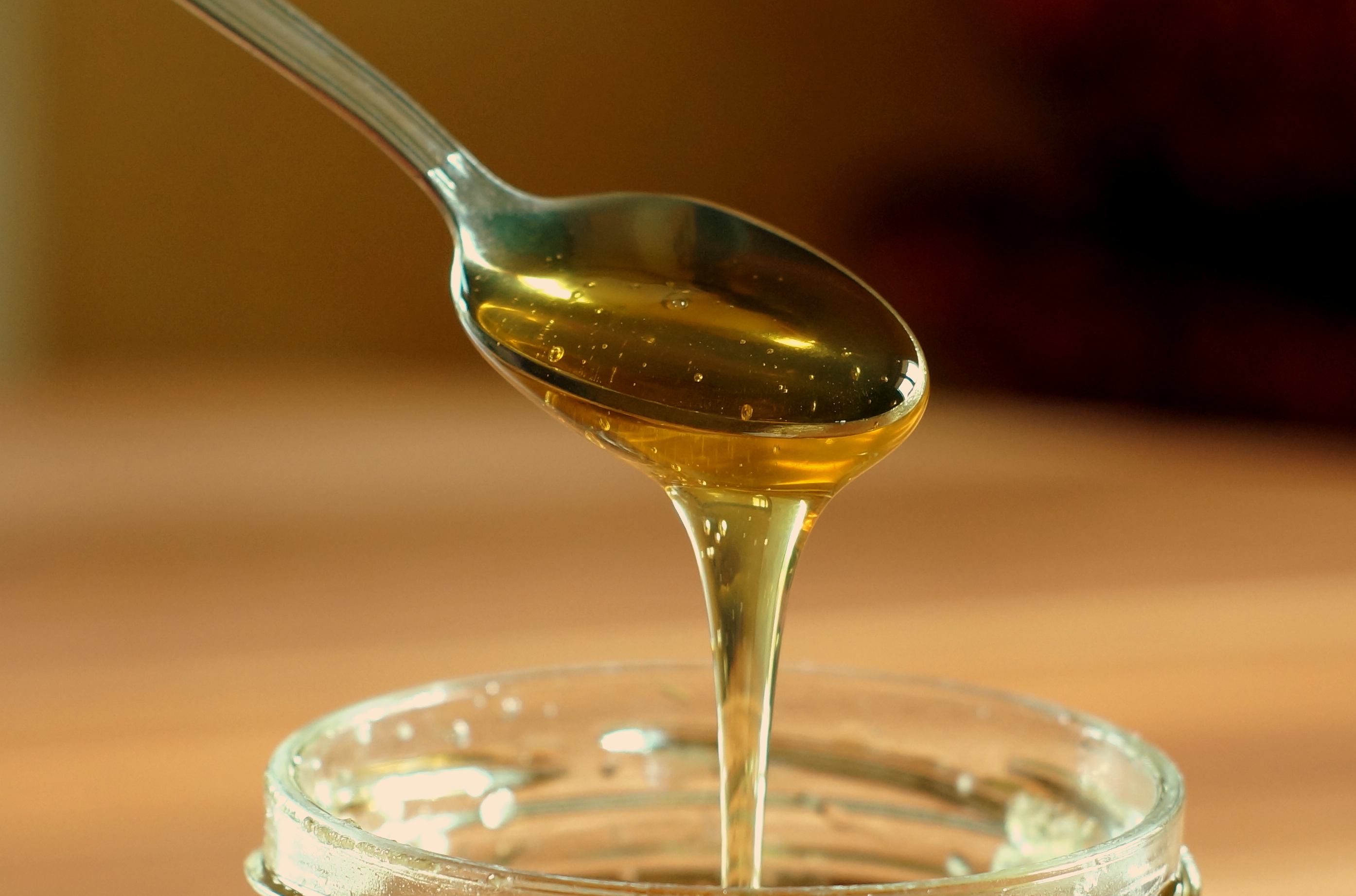 10  Le respect de l’Eternel est pur, il subsiste à tout jamais ; 
les décrets de l’Eternel sont vrais, ils sont parfaitement justes.
11  Ils sont bien plus désirables que beaucoup de lingots d’or, 
plus savoureux que le miel le plus doux coulant des ruches.
12  Ton serviteur, Eternel, en tire instruction : il y trouve un grand profit.
Psaume 19 – Bible du Semeur
La nature nous parle
Un langage explicite : la Parole de Dieu
La nature nous parle
Un langage explicite : la Parole de Dieu
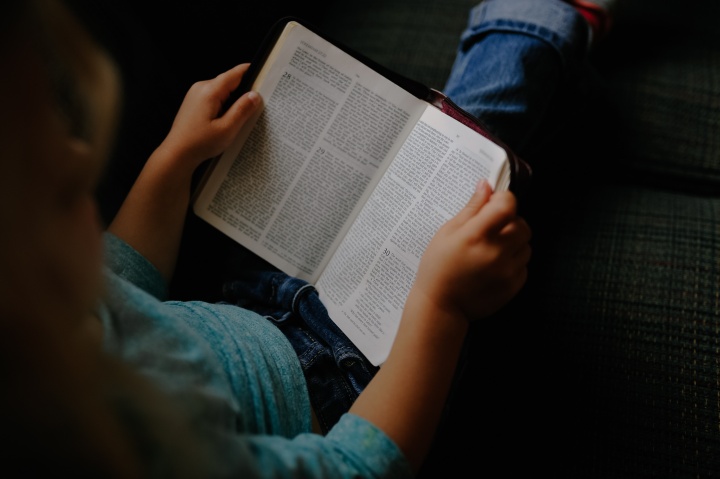 La nature nous parle
Un langage explicite : la Parole de Dieu
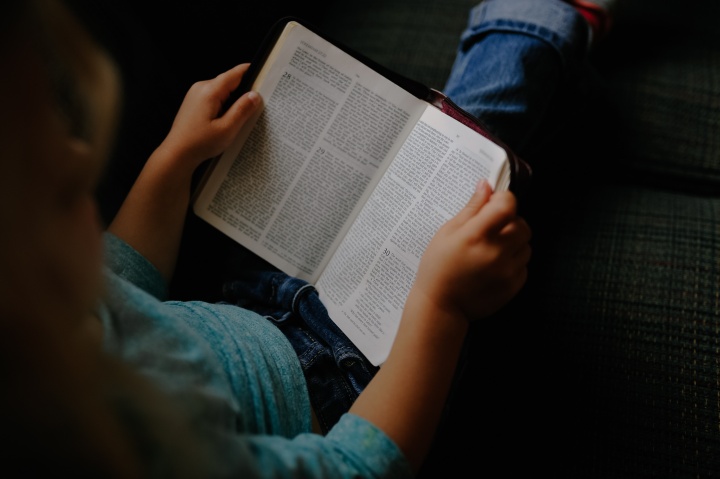 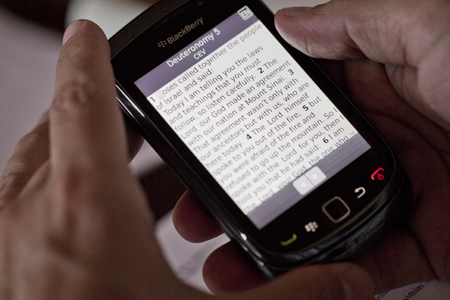 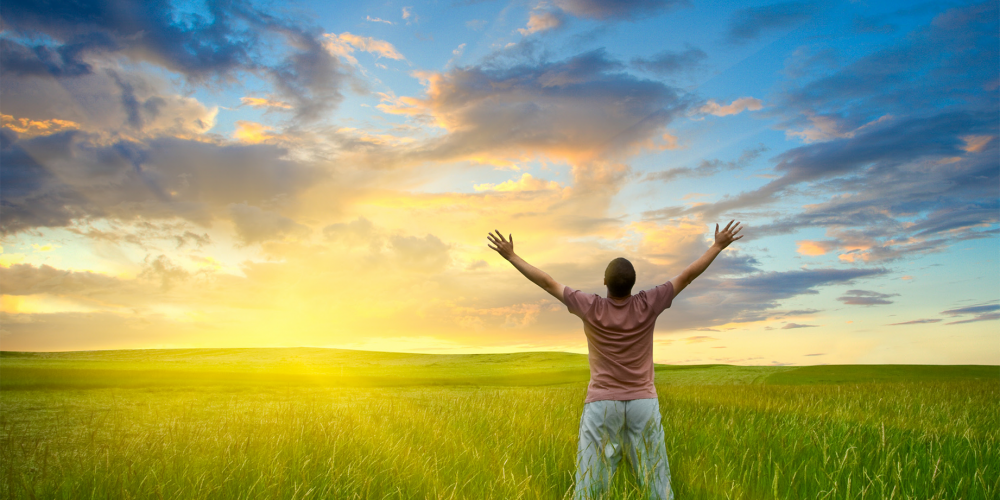 La nature nous parle
Un langage explicite : la Parole de Dieu
« Pardonne-moi les péchés dont je n’ai pas conscience. »
« Reçois favorablement… »
La nature nous parle
Un langage explicite : la Parole de Dieu
« Pardonne-moi les péchés dont je n’ai pas conscience. »
« Reçois favorablement… »
13  Qui connaît tous ses faux pas ? 
Pardonne-moi les péchés dont je n’ai pas conscience.
14  Garde aussi ton serviteur des pensées d’orgueil : 
qu’elles n’aient sur moi pas la moindre emprise !
Alors je serai intègre, 
innocent de grandes fautes.
Psaume 19 – Bible du Semeur
13  Qui connaît tous ses faux pas ? 
Pardonne-moi les péchés dont je n’ai pas conscience.
14  Garde aussi ton serviteur des pensées d’orgueil : 
qu’elles n’aient sur moi pas la moindre emprise !
Alors je serai intègre, 
innocent de grandes fautes.
Psaume 19 – Bible du Semeur
13  Qui connaît tous ses faux pas ? 
Pardonne-moi les péchés dont je n’ai pas conscience.
14  Garde aussi ton serviteur des pensées d’orgueil : 
qu’elles n’aient sur moi pas la moindre emprise !
Alors je serai intègre, 
innocent de grandes fautes.
Psaume 19 – Bible du Semeur
La nature nous parle
Un langage explicite : la Parole de Dieu
« Pardonne-moi les péchés dont je n’ai pas conscience. »
La nature nous parle
Un langage explicite : la Parole de Dieu
« Pardonne-moi les péchés dont je n’ai pas conscience. »

«  Laissez-vous transformer par le renouvellement de votre pensée, pour pouvoir discerner la volonté de Dieu...  »
Romains 12.2 – Bible du Semeur
La nature nous parle
Un langage explicite : la Parole de Dieu
« Pardonne-moi les péchés dont je n’ai pas conscience. »
La nature nous parle
Un langage explicite : la Parole de Dieu
« Pardonne-moi les péchés dont je n’ai pas conscience. »

« Garde aussi ton serviteur des pensées d’orgueil. »
qu’elles n’aient sur moi pas la moindre emprise ! »
La nature nous parle
Un langage explicite : la Parole de Dieu
« Pardonne-moi les péchés dont je n’ai pas conscience. »

« Garde aussi ton serviteur des pensées d’orgueil : 
qu’elles n’aient sur moi pas la moindre emprise ! »
La nature nous parle
Un langage explicite : la Parole de Dieu
« Pardonne-moi les péchés dont je n’ai pas conscience. »
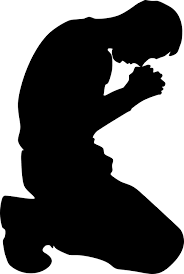 La nature nous parle
Un langage explicite : la Parole de Dieu
« Pardonne-moi les péchés dont je n’ai pas conscience. »
« C’est Dieu lui-même qui agit en vous, pour produire à la fois le vouloir et le faire, conformément à son projet plein d’amour. » 

Philippiens 2.13 – Bible du Semeur
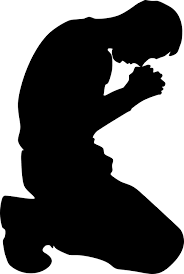 La nature nous parle
Un langage explicite : la Parole de Dieu
« Pardonne-moi les péchés dont je n’ai pas conscience. »

« Alors je serai intègre, innocent de grandes fautes. »
La nature nous parle
Un langage explicite : la Parole de Dieu
« Pardonne-moi les péchés dont je n’ai pas conscience. »
« Reçois favorablement… »

15  Veuille agréer mes paroles, 
reçois favorablement ce qu’a médité mon cœur, 
ô Eternel, 
mon Rocher, 
mon Libérateur.

Psaume 19 – Bible du Semeur
La nature nous parle
Un langage explicite : la Parole de Dieu
« Pardonne-moi les péchés dont je n’ai pas conscience. »
« Reçois favorablement… »

15  Veuille agréer mes paroles, 
reçois favorablement ce qu’a médité mon cœur, 
ô Eternel, 
mon Rocher, 
mon Libérateur.

Psaume 19 – Bible du Semeur
La nature nous parle
Un langage explicite : la Parole de Dieu
« Pardonne-moi les péchés dont je n’ai pas conscience. »
« Reçois favorablement… »

15  Veuille agréer mes paroles, 
reçois favorablement ce qu’a médité mon cœur, 
ô Eternel, 
mon Rocher, 
mon Libérateur.

Psaume 19 – Bible du Semeur
La nature nous parle
Un langage explicite : la Parole de Dieu
« Pardonne-moi les péchés dont je n’ai pas conscience. »
« Reçois favorablement… »

15  Veuille agréer mes paroles, 
reçois favorablement ce qu’a médité mon cœur, 
ô Eternel, 
mon Rocher, 
mon Libérateur.

Psaume 19 – Bible du Semeur
La nature nous parle
Un langage explicite : la Parole de Dieu
« Pardonne-moi les péchés dont je n’ai pas conscience. »
« Reçois favorablement… »

« L’Eternel est un Dieu plein de compassion 
et de grâce, lent à se mettre en colère, 
et riche en amour et en fidélité. »
La nature nous parle
Un langage explicite : la Parole de Dieu
« Pardonne-moi les péchés dont je n’ai pas conscience. »
« Reçois favorablement… »
La nature nous parle
Un langage explicite : la Parole de Dieu
« Pardonne-moi les péchés dont je n’ai pas conscience. »
« Reçois favorablement… »
La nature nous parle
Un langage explicite : la Parole de Dieu
« Pardonne-moi les péchés dont je n’ai pas conscience. »
« Reçois favorablement… »
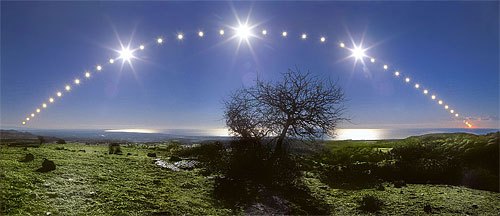 La nature nous parle
Un langage explicite : la Parole de Dieu
« Pardonne-moi les péchés dont je n’ai pas conscience. »
« Reçois favorablement… »
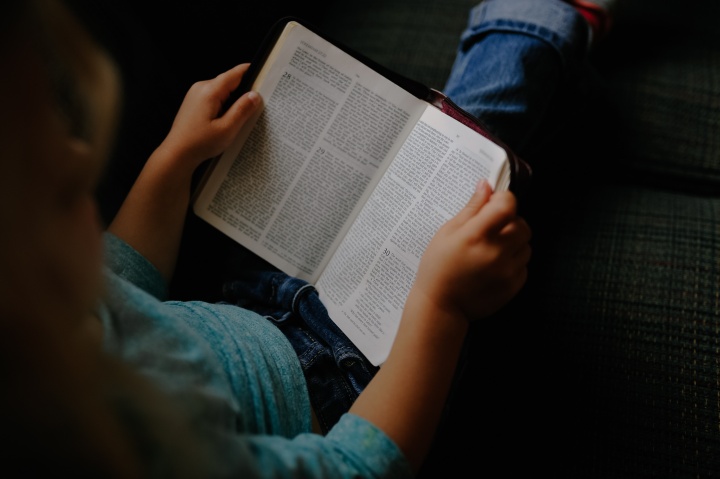 La nature nous parle
Un langage explicite : la Parole de Dieu
« Pardonne-moi les péchés dont je n’ai pas conscience. »
« Reçois favorablement… »
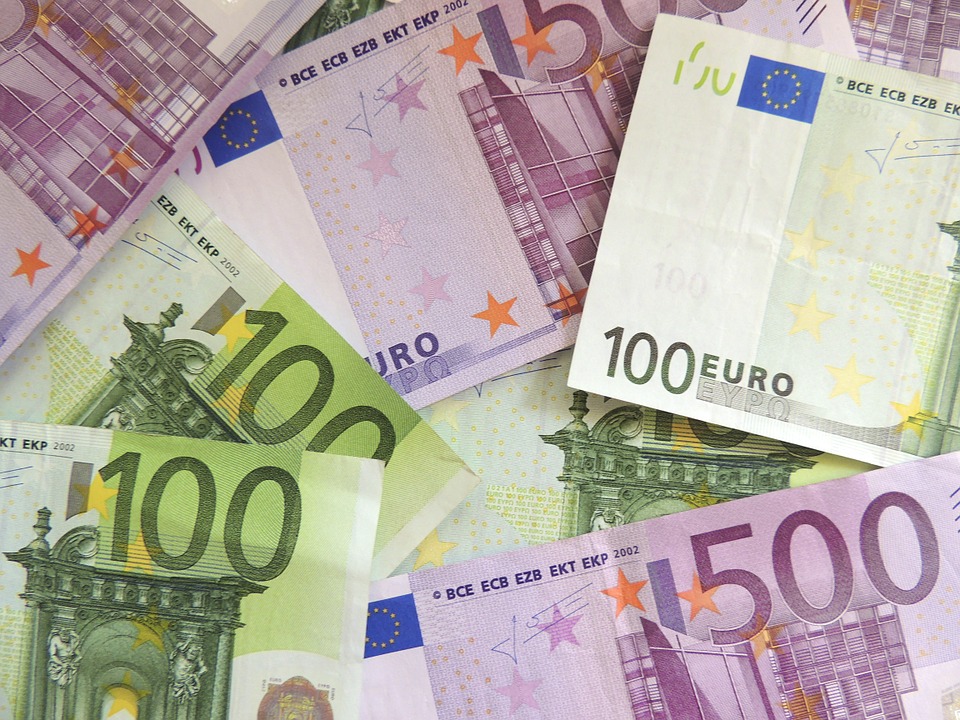 La nature nous parle
Un langage explicite : la Parole de Dieu
« Pardonne-moi les péchés dont je n’ai pas conscience. »
« Reçois favorablement… »
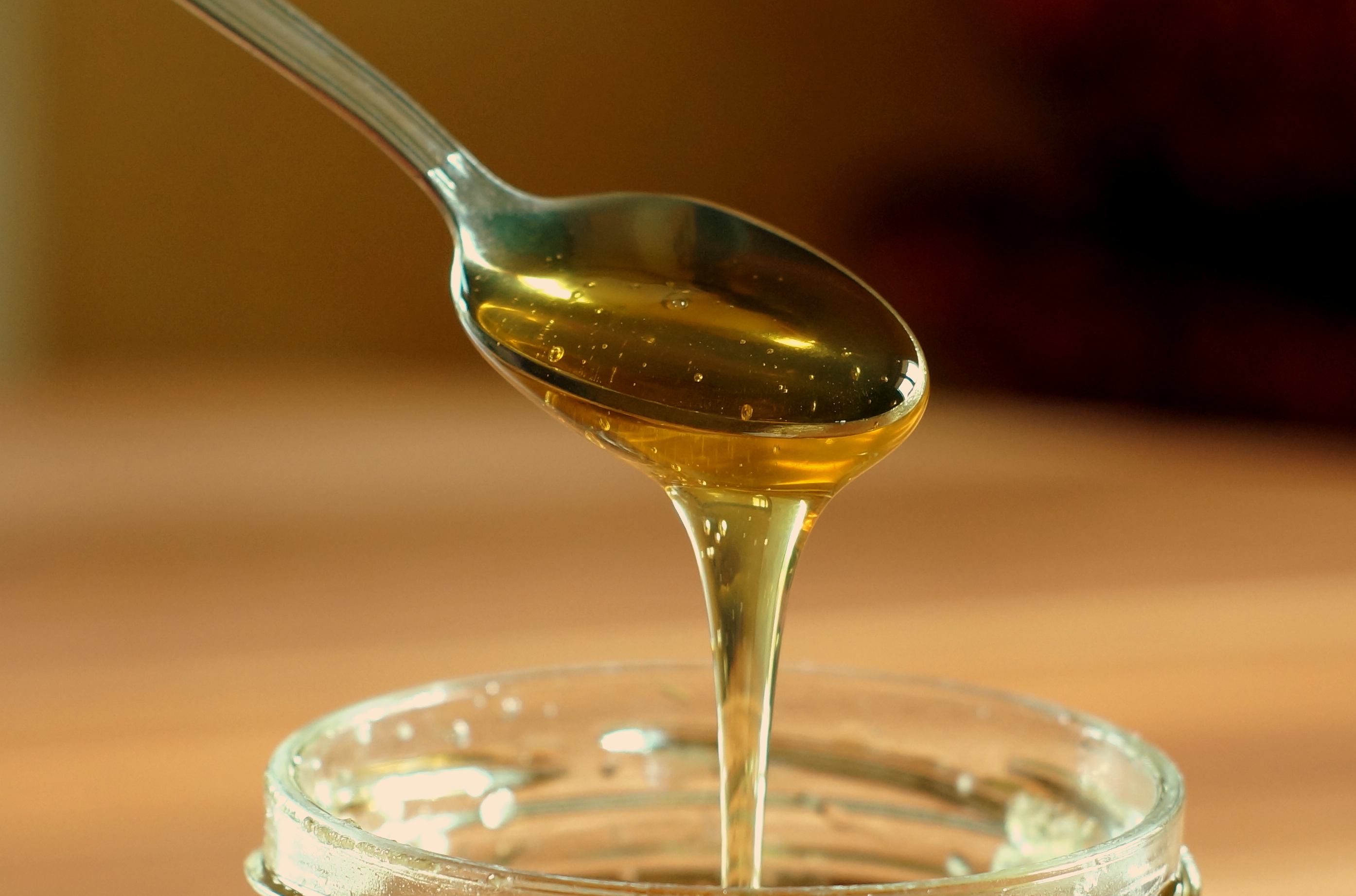 La nature nous parle
Un langage explicite : la Parole de Dieu
« Pardonne-moi les péchés dont je n’ai pas conscience. »
« Reçois favorablement… »
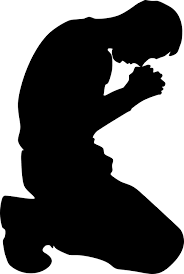 La nature nous parle
Un langage explicite : la Parole de Dieu
« Pardonne-moi les péchés dont je n’ai pas conscience. »
« Reçois favorablement… »